令和元年台風第15号又は第19号等の
被災者の皆様へ
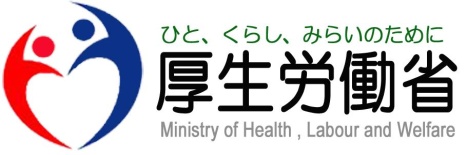 令和２年２月27日時点
保険証や現金がなくても
医療機関等を受診できます
〇　災害救助法適用市町村の住民の方で、適用市町村の国民健康保険・ 介護保険、適用市町村が所在する都県の後期高齢者医療制度、
	協会けんぽ（以下の「対象保険者」に記載の保険者）に加入している場合、
	次の➀～➄のいずれかに該当する方は、医療機関、介護サービス事業所等の窓口でその旨をご申告いただくことで、医療保険の窓口負担や介護保険の利用料について支払いが不要となります（令和２年３月末まで）。
①　住家の全半壊、全半焼、床上浸水又はこれに準ずる被災をされた方
　　  ※罹災証明書の提示は必要ありません。窓口で口頭で申告してください。
②　主たる生計維持者が死亡し又は重篤な傷病を負われた方
③　主たる生計維持者の行方が不明である方
④　主たる生計維持者が業務を廃止、又は休止された方
⑤　主たる生計維持者が失職し、現在収入がない方
福島県　対象保険者（令和２年２月以降）
［国保・介護保険］（※）国保のみ　（☆）介護保険のみ
福島市（☆）、郡山市、いわき市（☆）、白河市、須賀川市、喜多方市、田村市（☆）、南相馬市、
伊達市（☆）、本宮市、桑折町、国見町、大玉村、鏡石町、天栄村、下郷町、檜枝岐村、只見町（☆）、
磐梯町、会津美里町、西郷村、泉崎村、中島村（※）、矢吹町、棚倉町、鮫川村、石川町、玉川村、
平田村、浅川町、古殿町、三春町、小野町、広野町（※）、楢葉町、富岡町（☆）、川内村、大熊町、
双葉町、浪江町、葛尾村、飯舘村

［上記以外］
後期高齢者広域連合、全国健康保険協会
（上記以外に、一部の健保組合・国保組合についても免除される場合があります。詳細は各組合にお問い合わせください。）
※ この免除を受けるには、上記の①～⑤のいずれかに該当する必要があることから、医療機関等の窓口でご申告いただいた内容について、後日、ご加入の保険者から、確認が行われることがあります。
※ 上記の医療保険・介護保険の加入者であれば、府県外の医療機関等を受診、介護サービスを利用された場合にも支払いを求められることはありません。
※　なお、入院・入所時の食費・居住費などはお支払いいただく必要があります。
※ 上記以外の保険者については、医療保険の窓口負担や介護保険の利用料を支払っていただく必要がありますが、一定期間は支払いが猶予される可能性があります。詳細は各保険者にお問い合わせください。
※　被災者の皆様は、保険証なしでも医療機関等を受診、介護サービスを利用できます。
この窓口での取扱いは 令和２年３月末まで です
なお、令和２年４月以降は、①保険証と②猶予（免除）証明書の両方を医療
機関等の窓口で提示することで、猶予(免除)を受けることができます。
　猶予（免除）証明書は、あらかじめ、ご加入の各保険者に申請を行うことで交付
されますので、お手続をお願いいたします。
窓口負担の取扱いや猶予(免除)証明書の交付について
ご不明な点があればご加入の各保険者にお問い合わせ下さい。